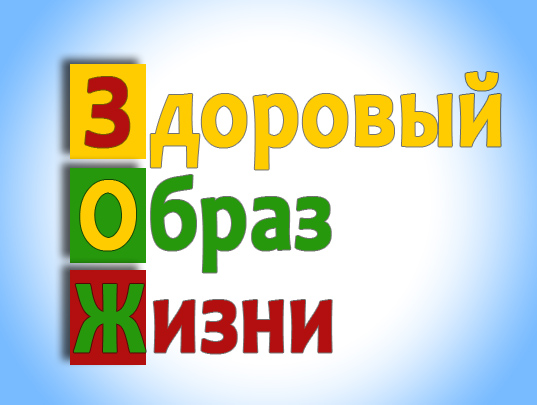 Хлеб   Морковь   Крупа   Сыр
Чайник
Шкаф
Пирожок    Котлета Рыба   Чай
Помидор  Творог  Масло Печенье   Лимон
Свекла   Молоко
Книга
Яблоко  Кисель
Тема:
А
ПП
еЕ
Н
И
Т
А
П
И
Н
Т
И
Е
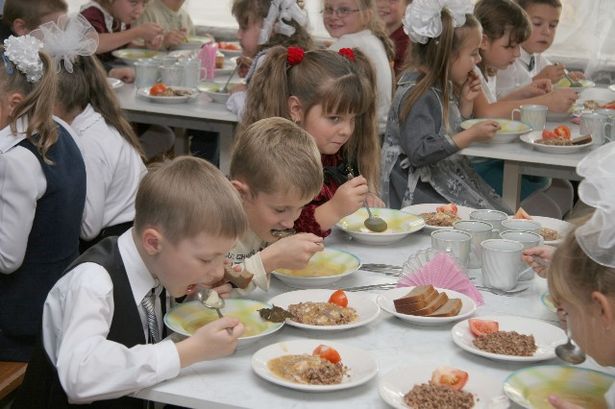 Никогда не унываюИ улыбка на лице,Потому что принимаюВитамины А В С
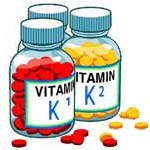 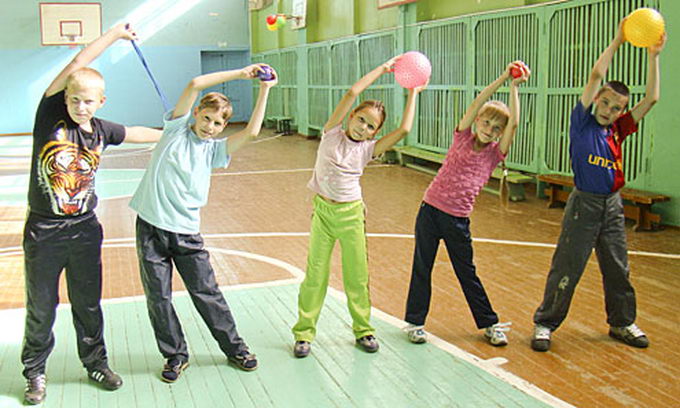 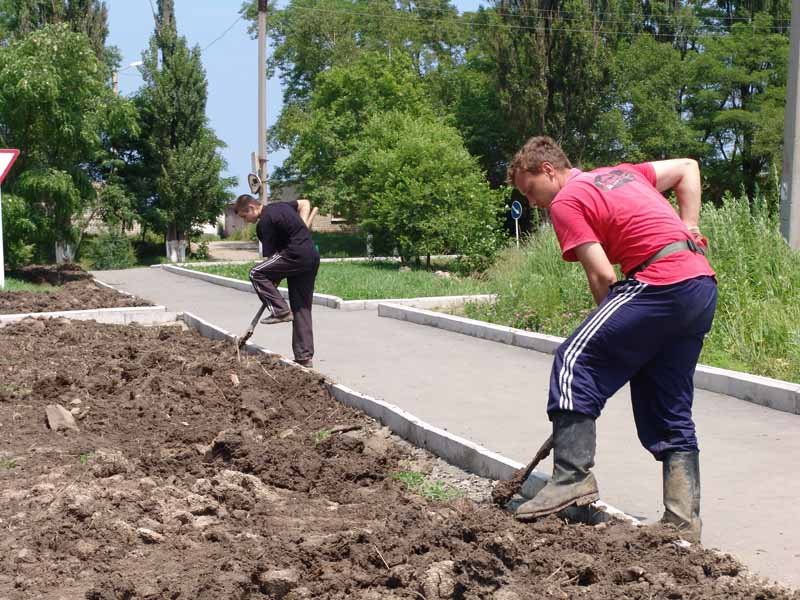 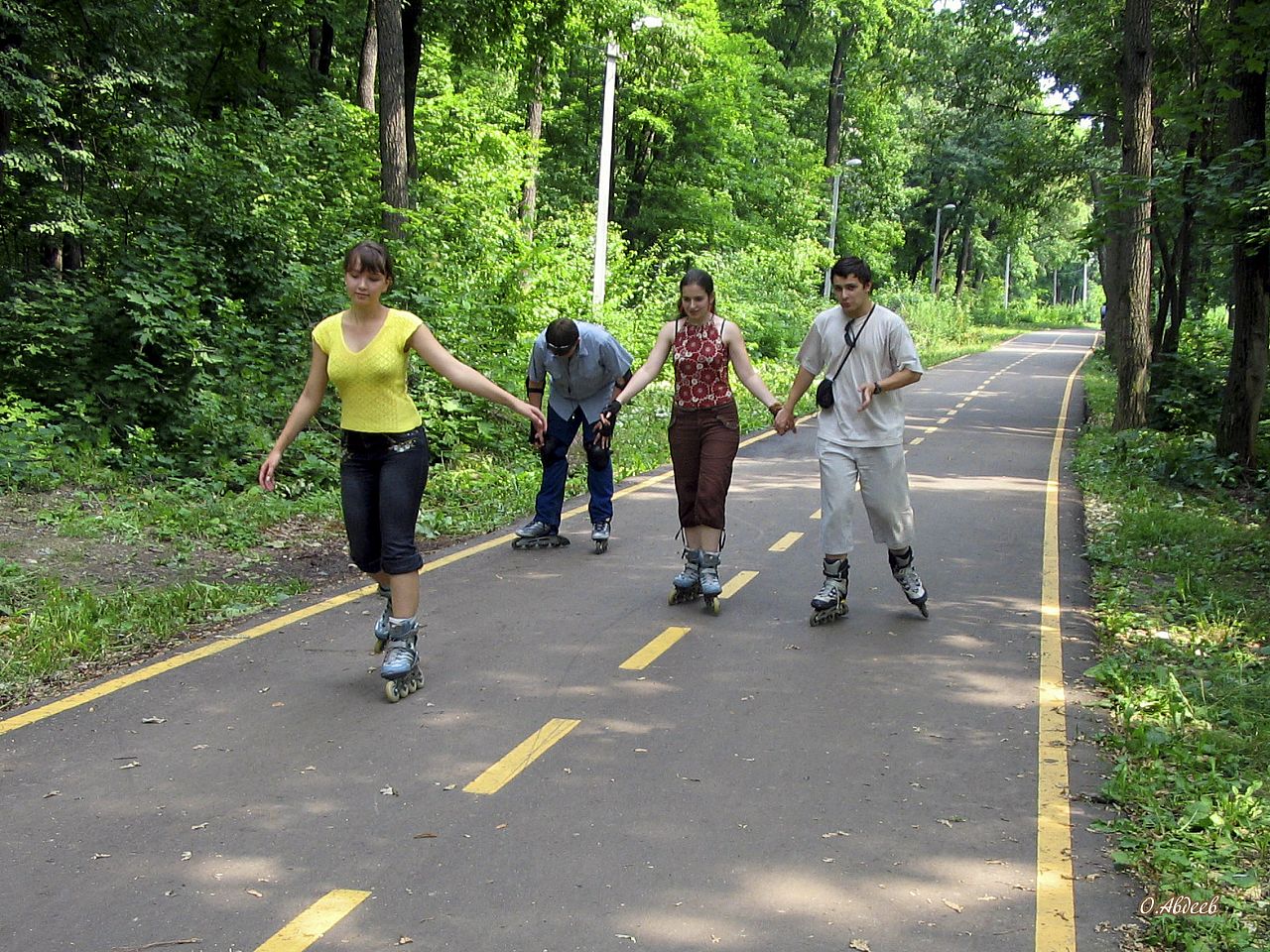 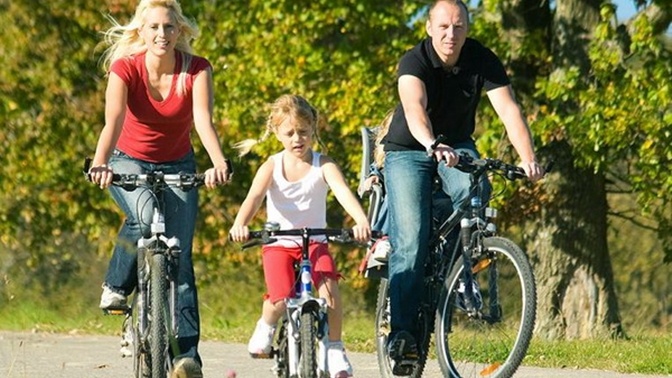 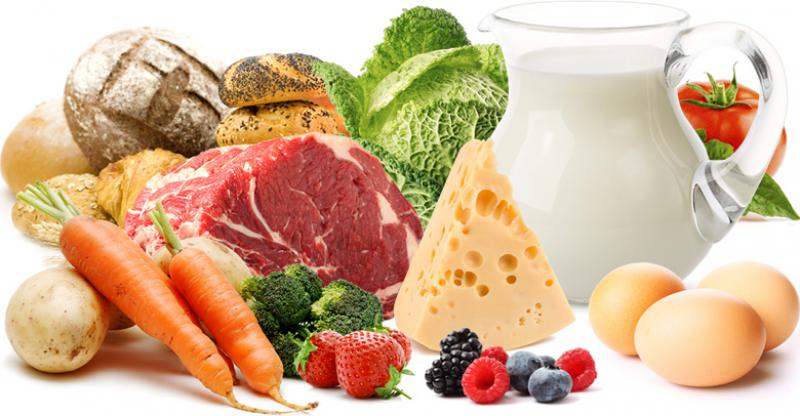 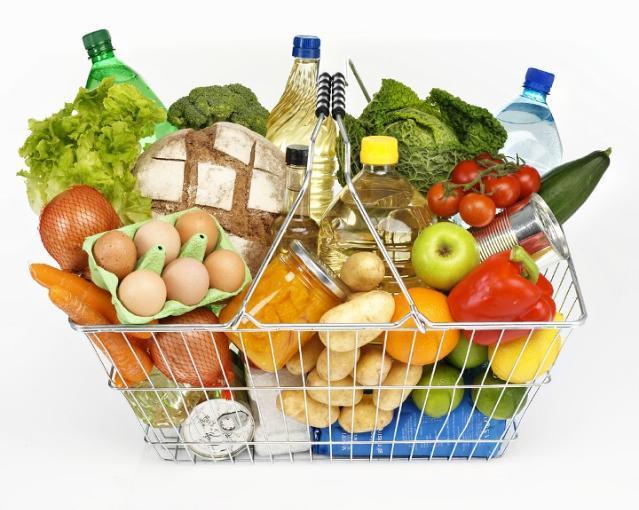 Продукты
Растительные
Животные
Яйца
Молоко
Сыр
Колбаса
Мясо
Грибы
Растительное масло
Соки
Каши
Мука
ВИТАМИНЫ
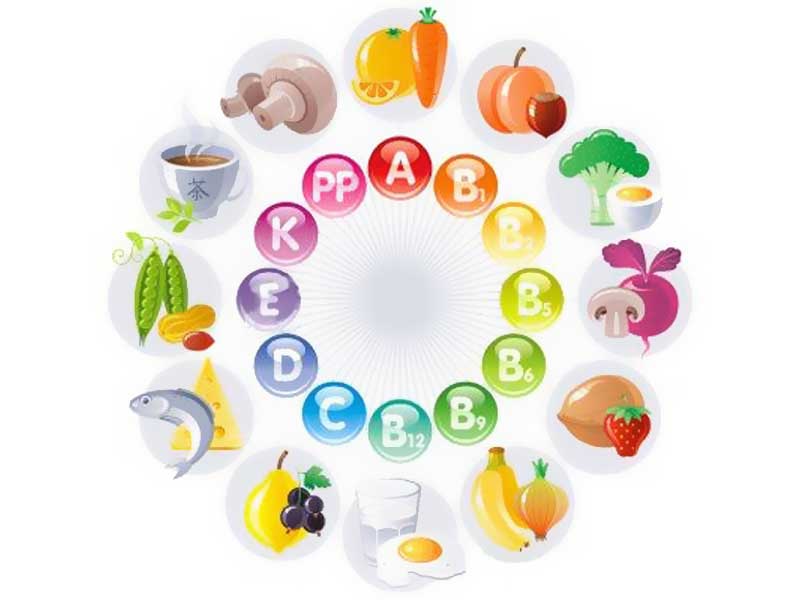 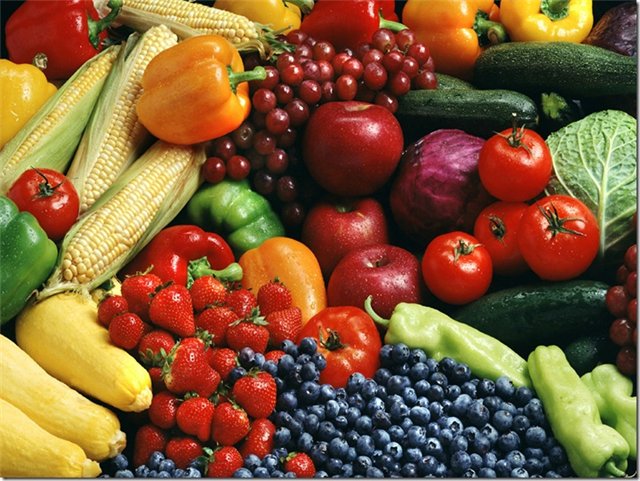 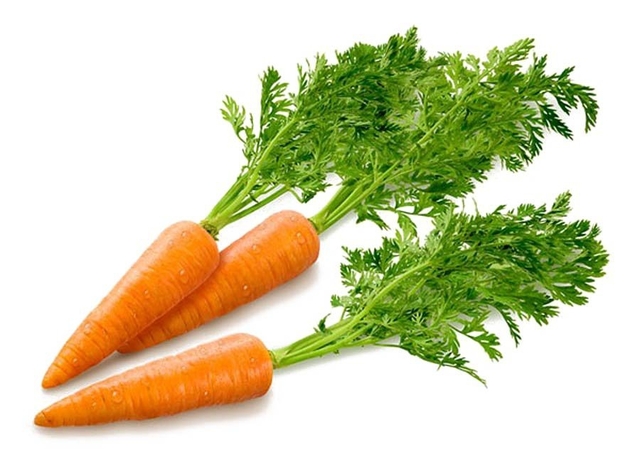 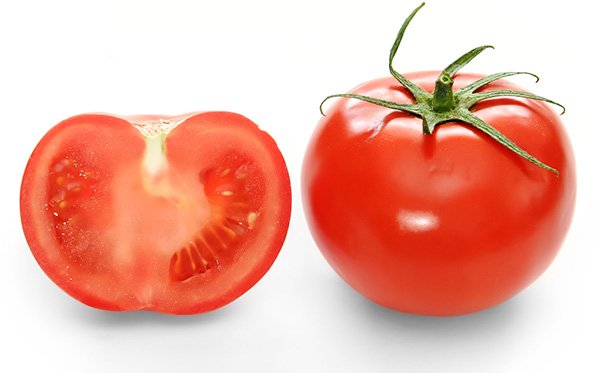 А
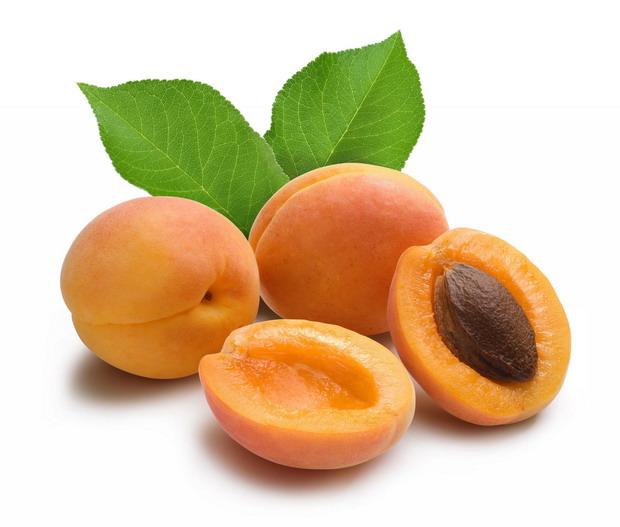 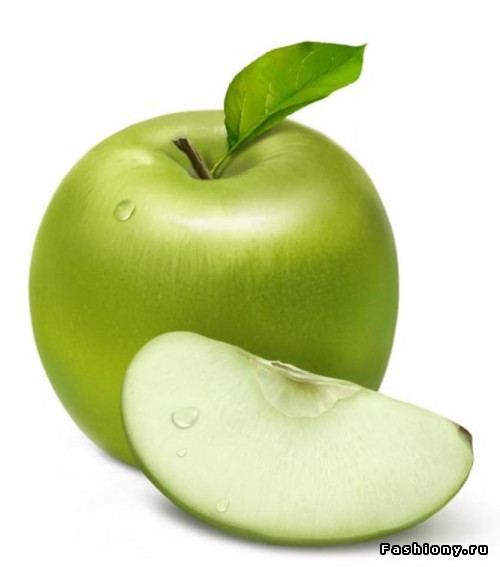 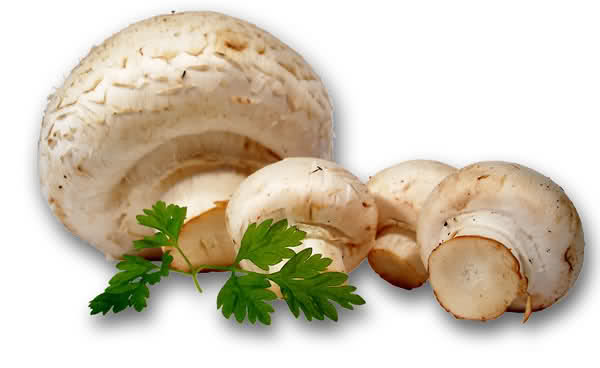 В
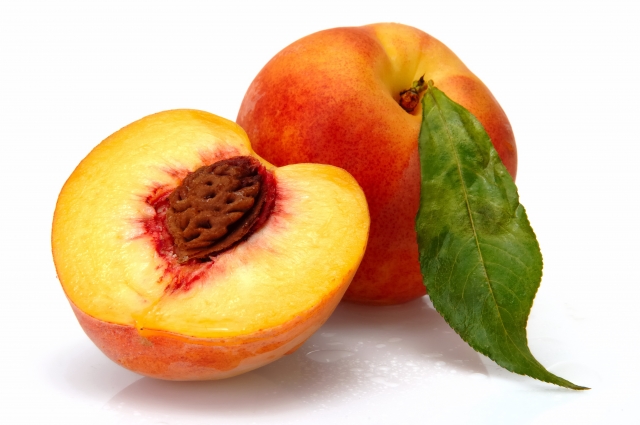 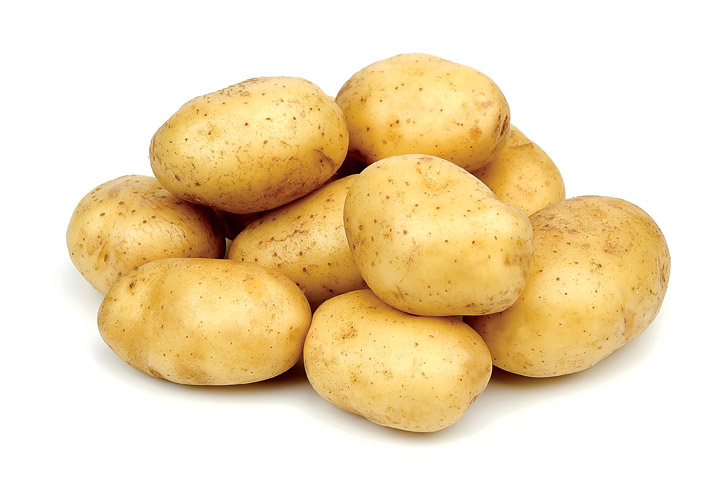 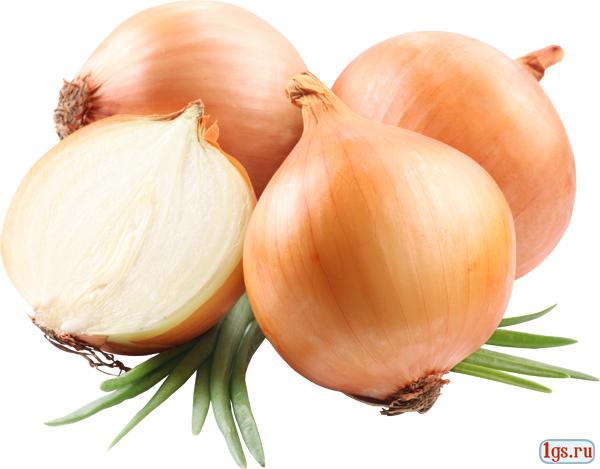 С
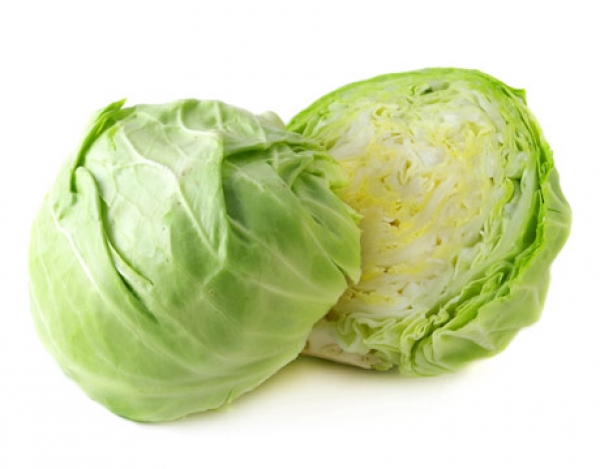 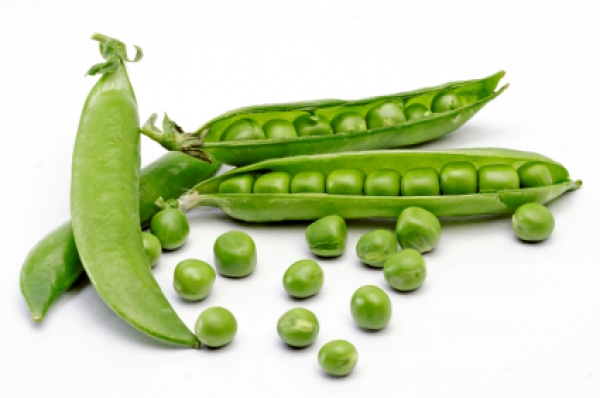 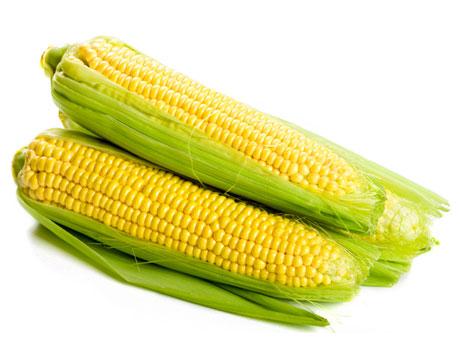 Е
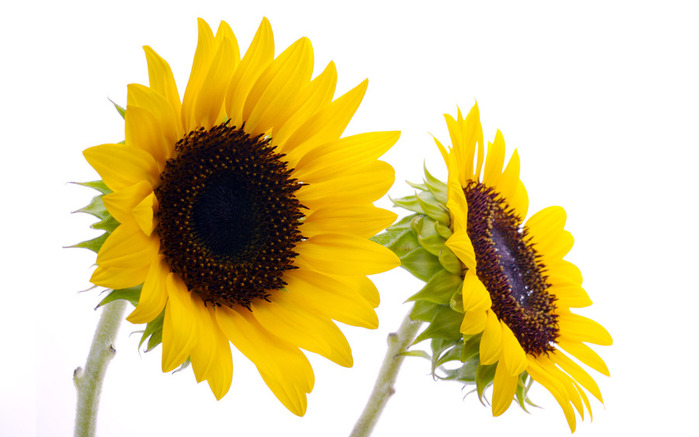 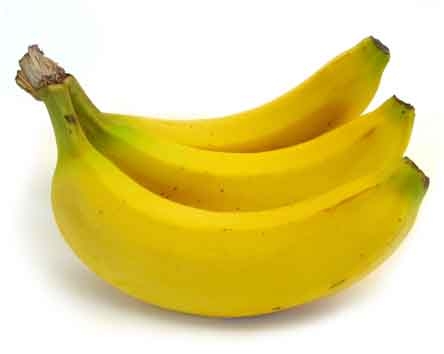 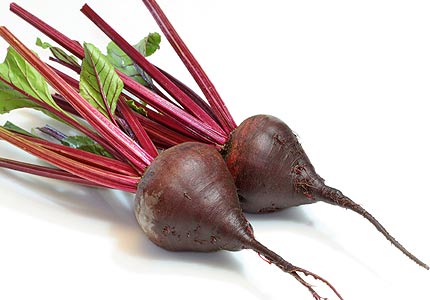 К
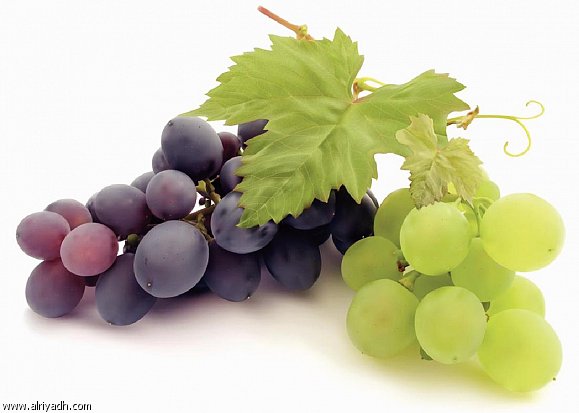 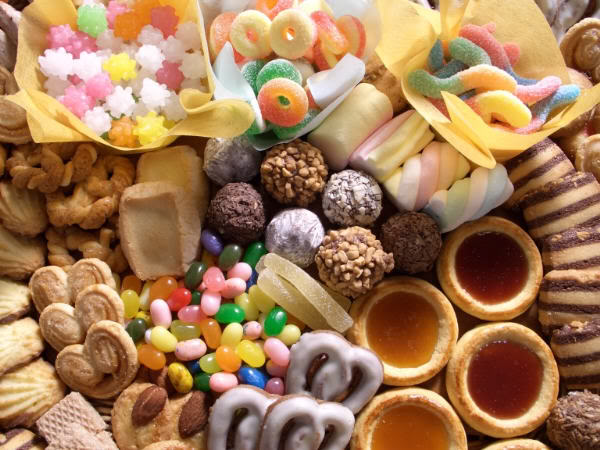